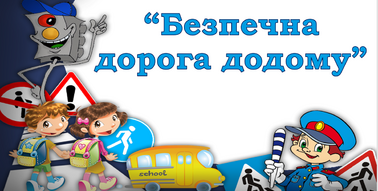 Правила дорожнього руху для дітей
Знай свій колір
червоний сигнал світлофора забороняє рух
Жовтий – це увага, приготуйся до руху
Зелений – це спокій, дозвіл рухатися
Зупинись. Подивись. Переходь
Зупинись
спочатку подивитися ліворуч, у бік транспортних засобів, що наближаються
 дійшовши до середини, зупинитися, потім подивитися праворуч, і якщо шлях вільний, то можна закінчити перехід.
Будь уважним — слухай
· не розмовляти по телефону під час переходу;
· обов’язково знімати навушники перед «зеброю»;
· подивитись, звідки наближаються авто;
· впевнитись, що водій вас побачив;
· спокійно перейти дорогу
Не бігай через дорогу
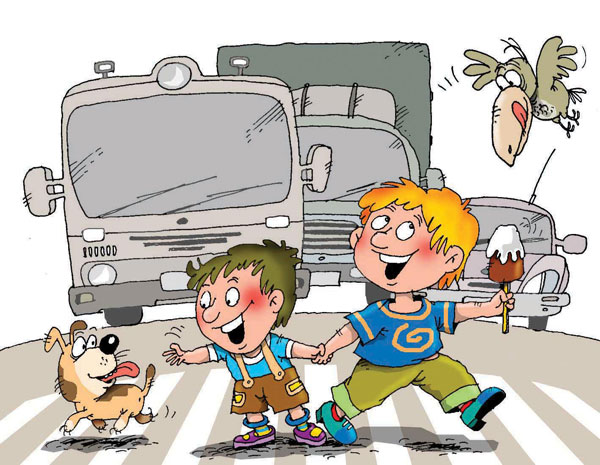 Не бігай через дорогу!Будь терплячим, не перебігай через вулицю, щоб дістатися до іншої сторони. Не бігай дорогою під час гри. Бігати на проїжджій частині неприпустимо!
Завжди ходи по тротуарах
Завжди ходи по тротуарах!Рухатися можна лише по тротуарах, тримаючись правого боку, щоб не заважати зустрічним пішоходам. Будьте прикладом для них.
Перехід дороги в темний час доби
В темну пору доби пішоходи зобов’язані мати на одязі світлоповертальні елементи (світловідбивні).
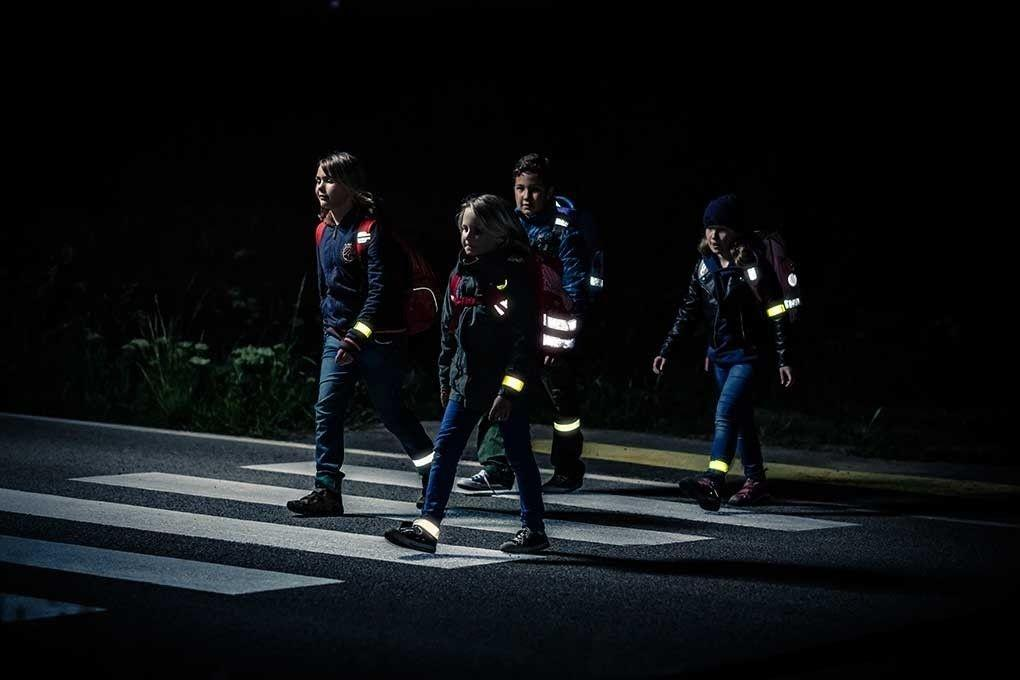 Використовувати світлоповертальні аксесуари потрібно в наступних випадках:
при русі по переходу через дорогу;
при русі в напрямку руху або в зустрічному напрямку в межах міста або за межами в темний час доби
при русі вздовж узбіччя або близько до нього в денний час доби, коли погана видимість, туман.
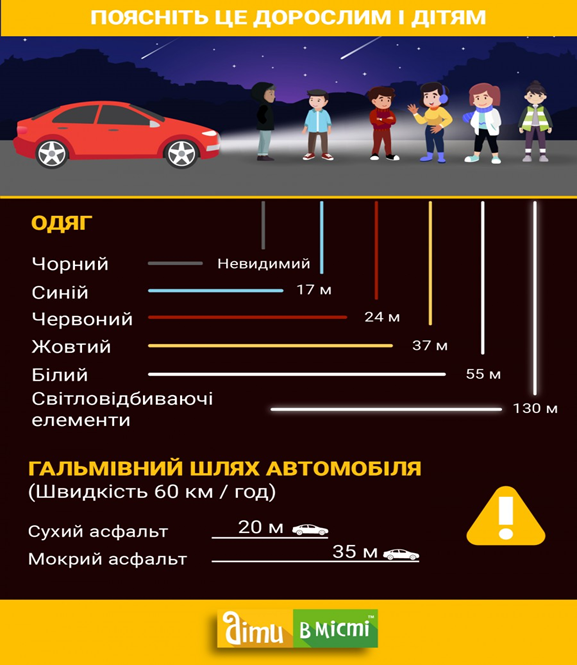 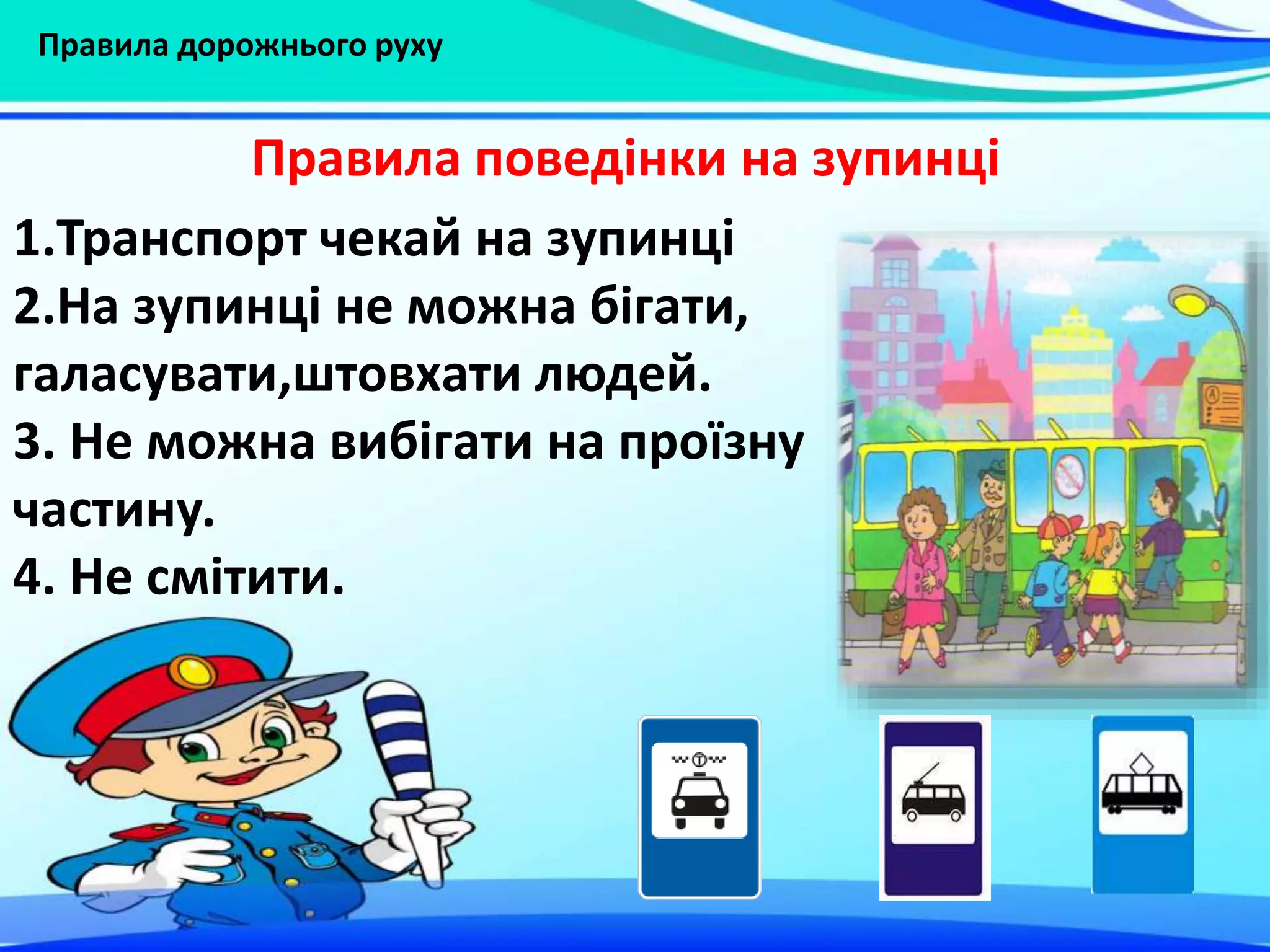 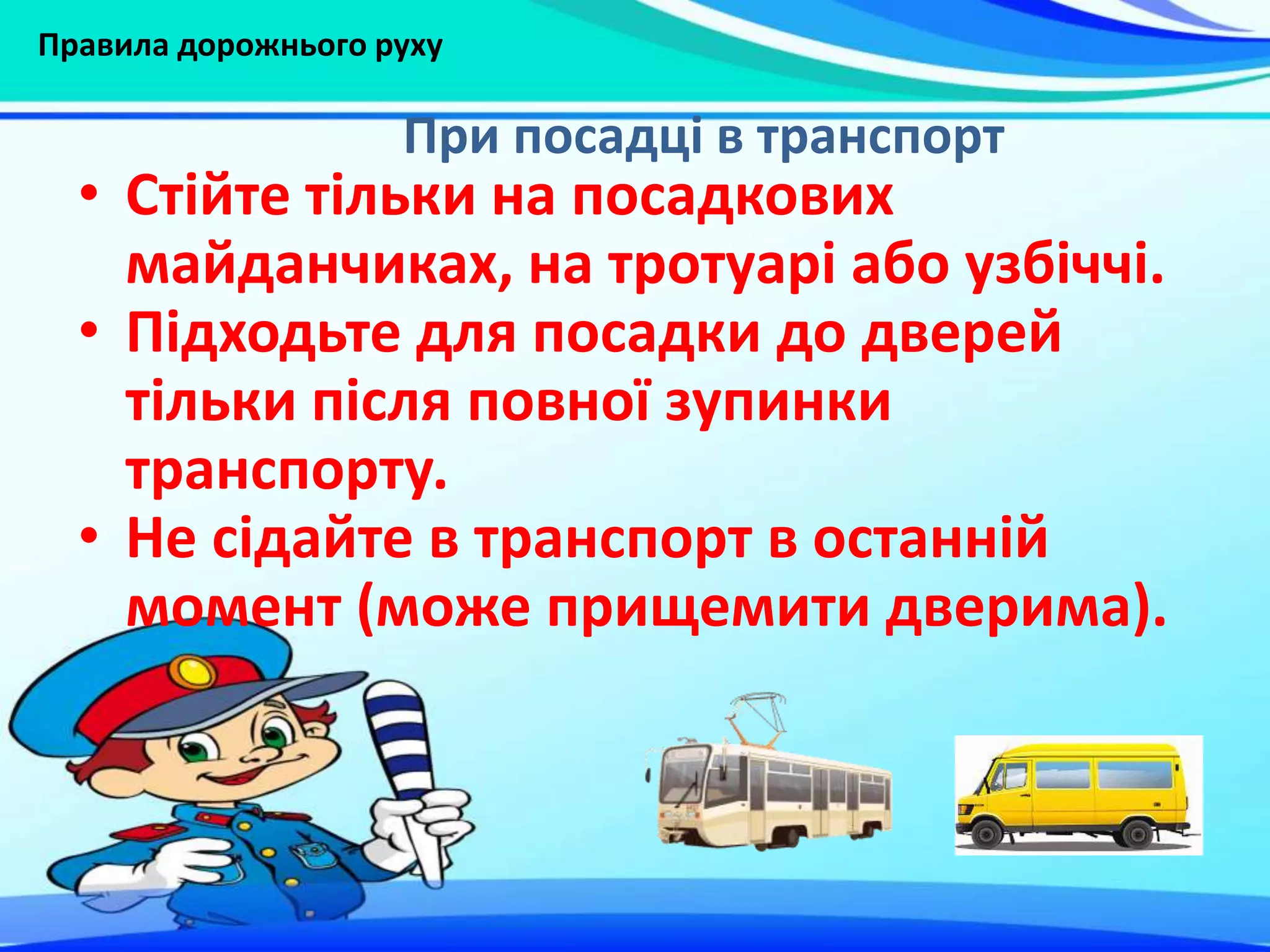 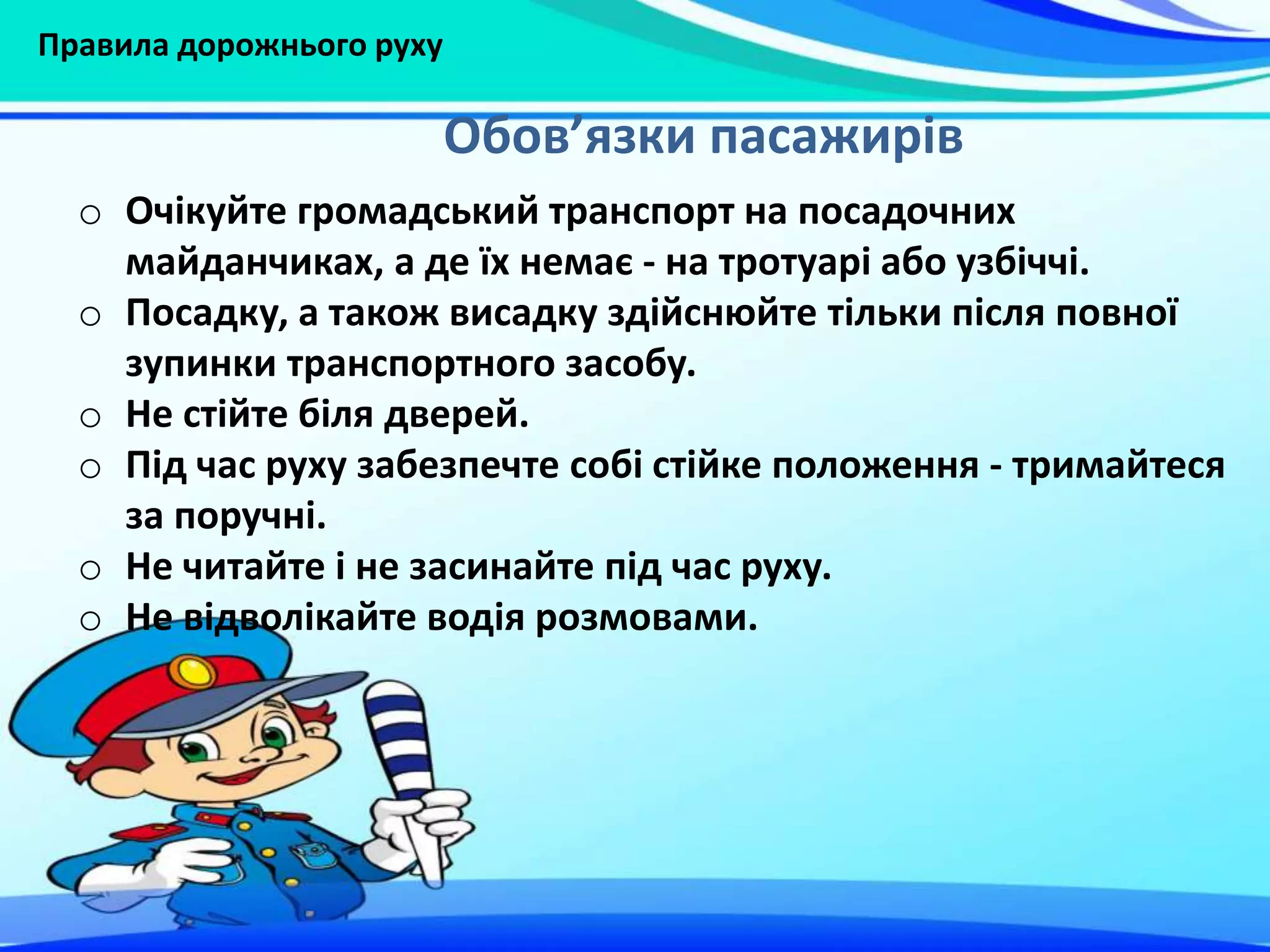 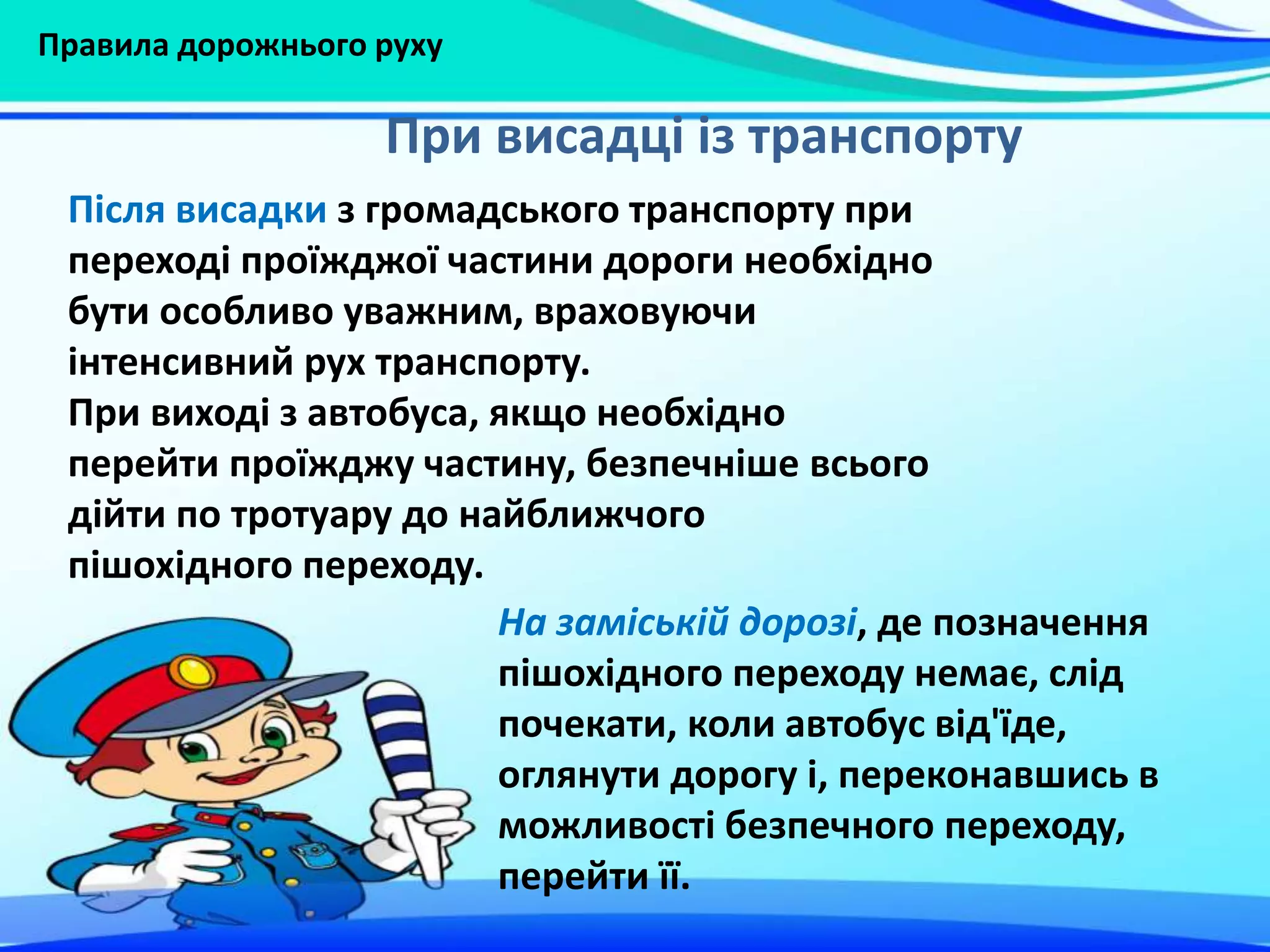 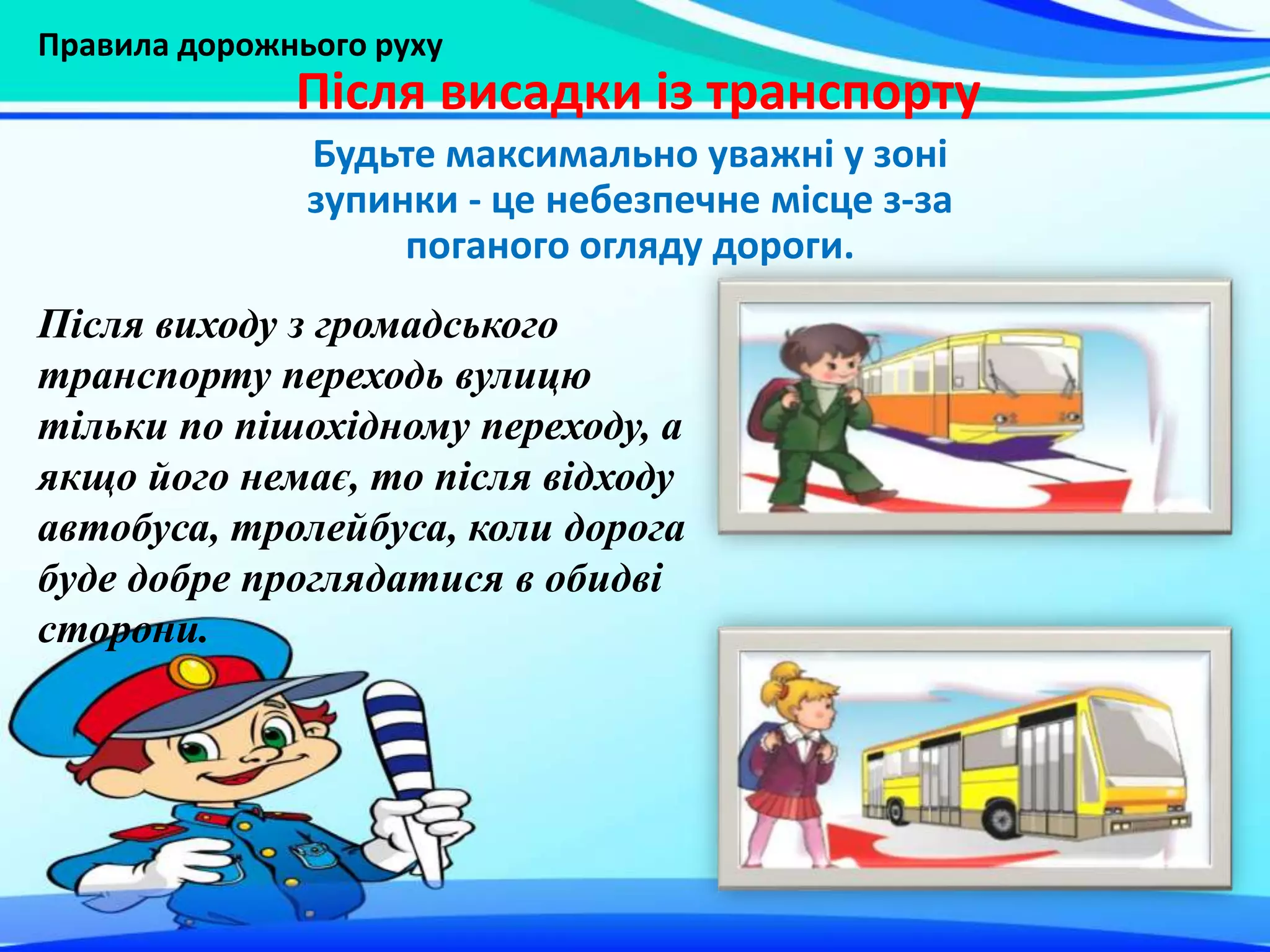 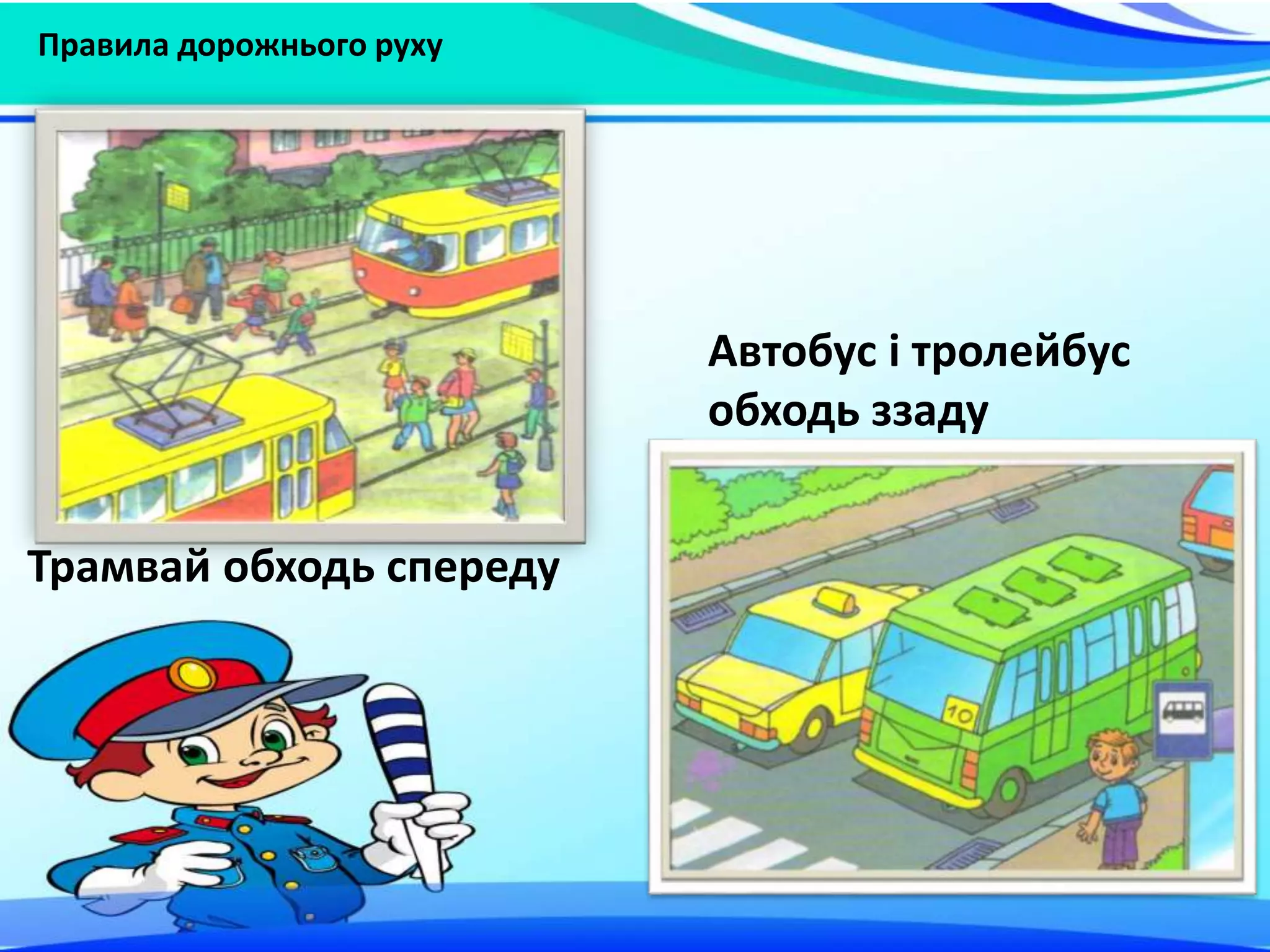 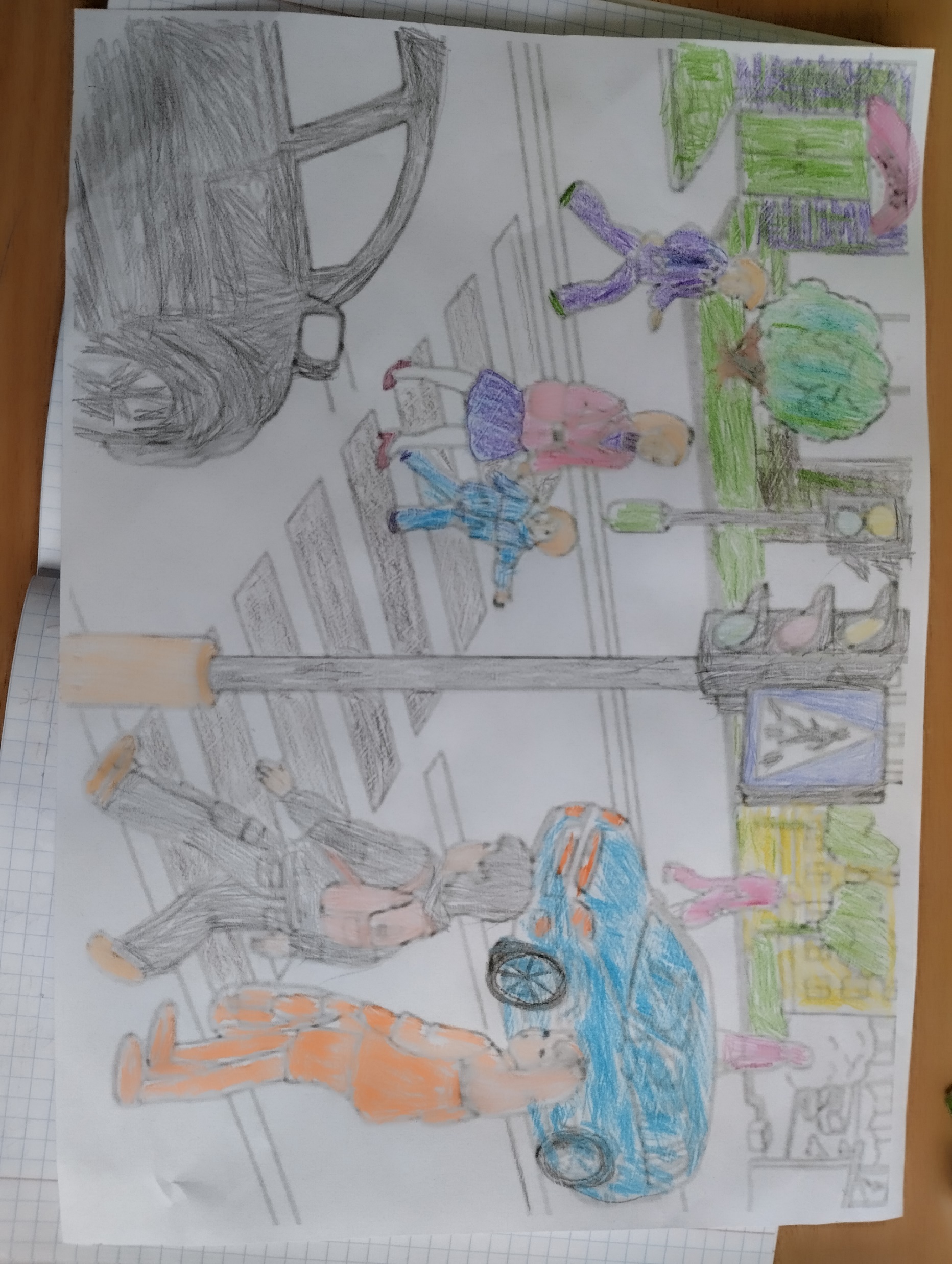 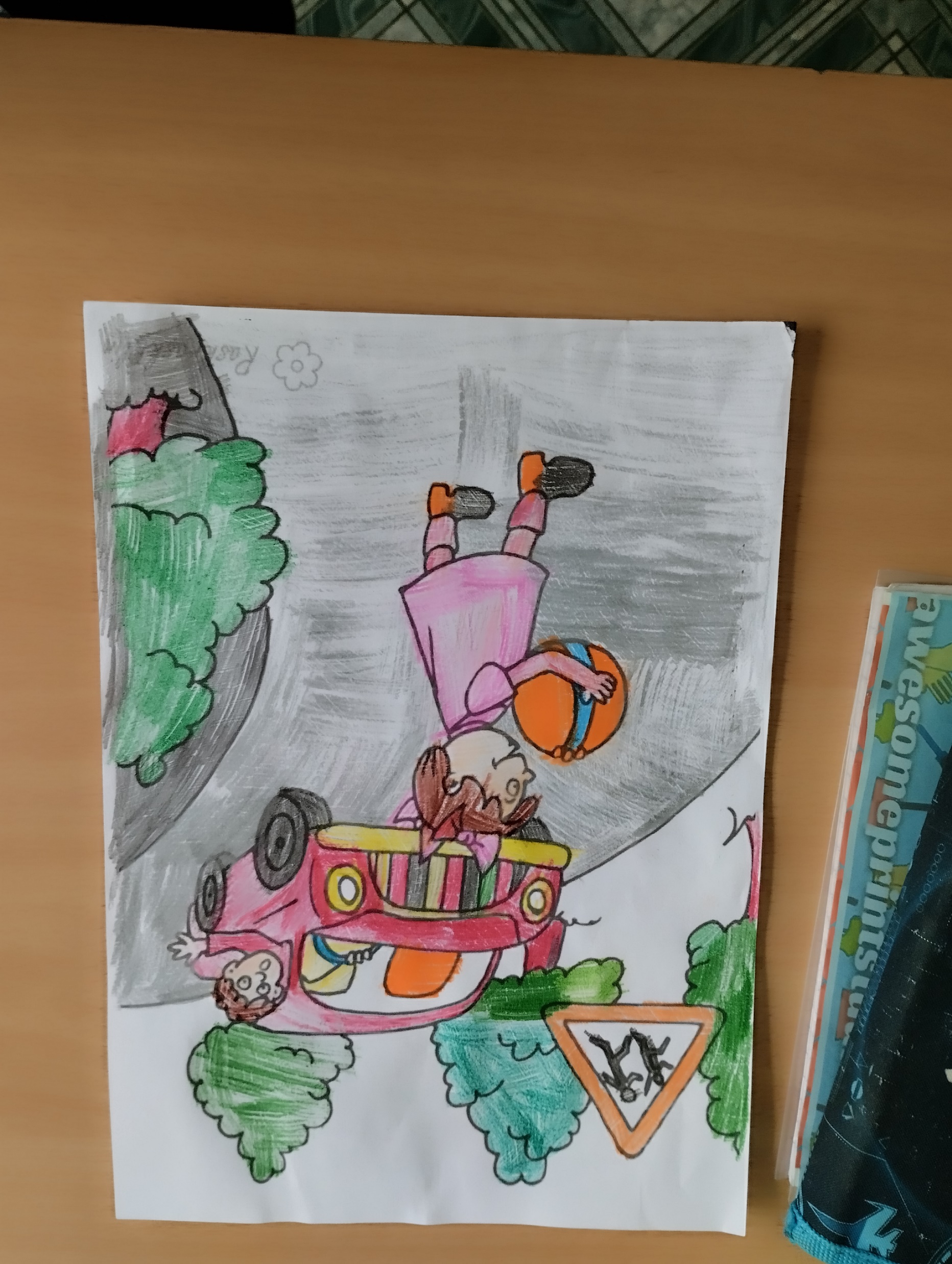 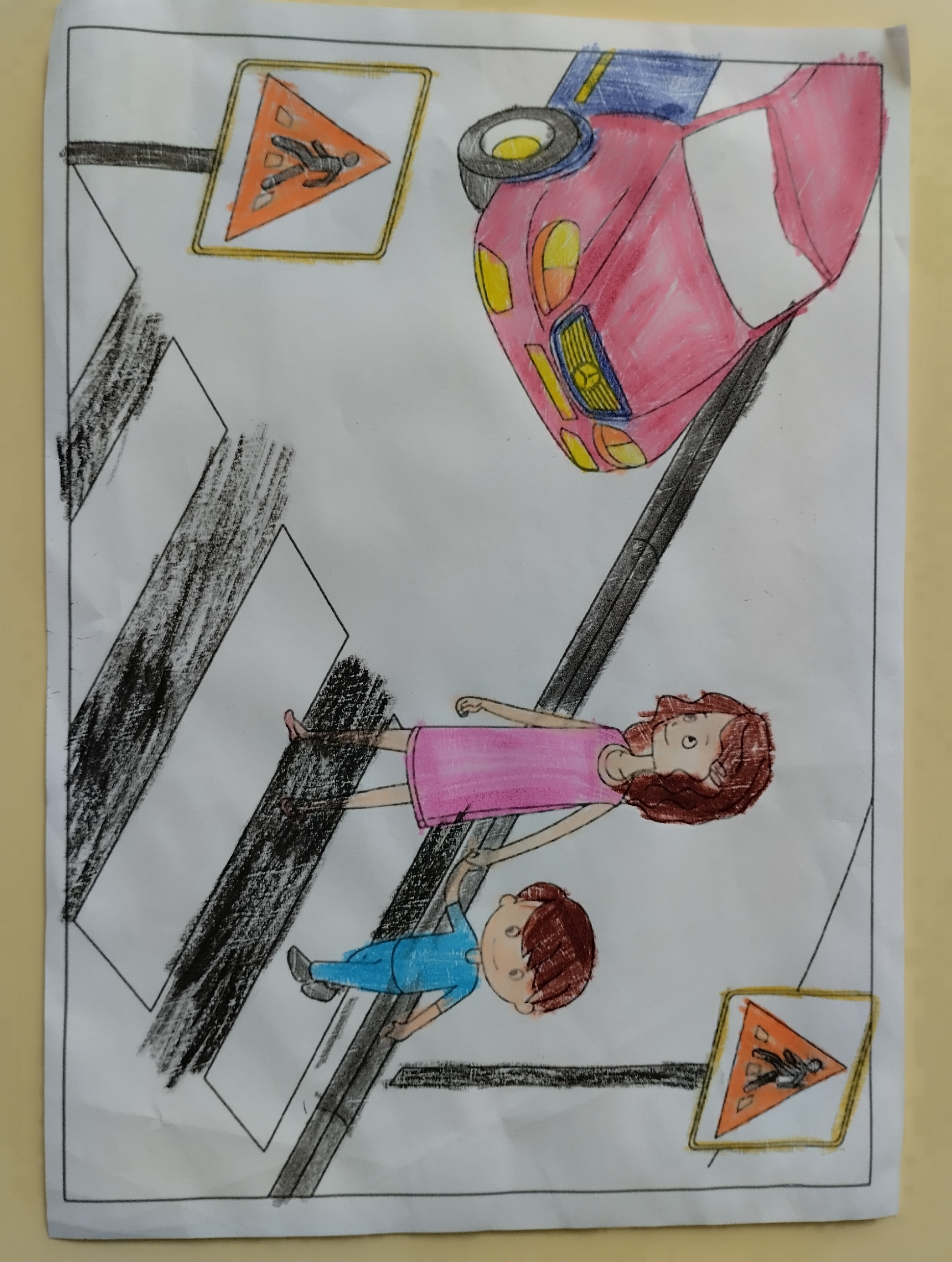 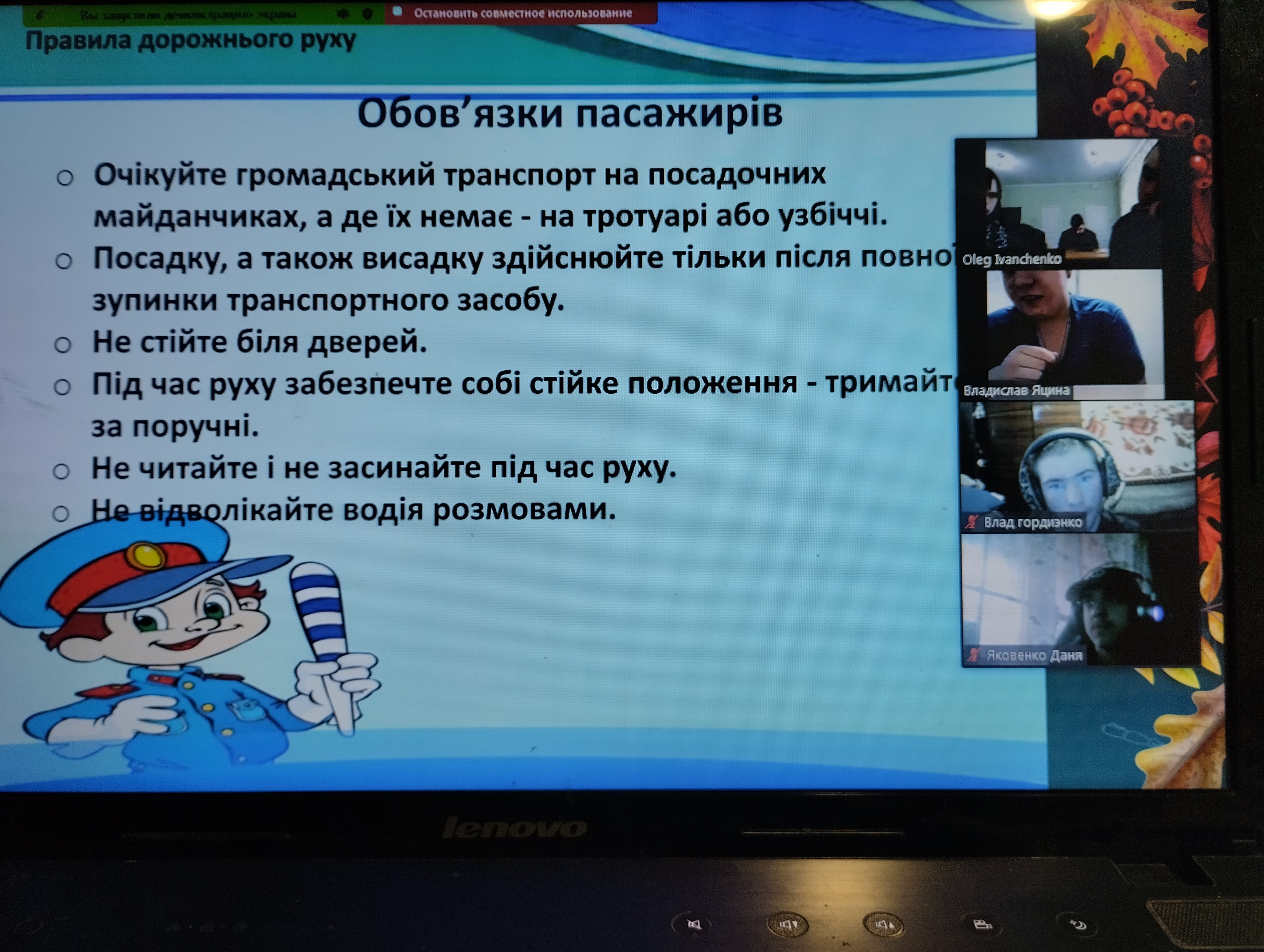 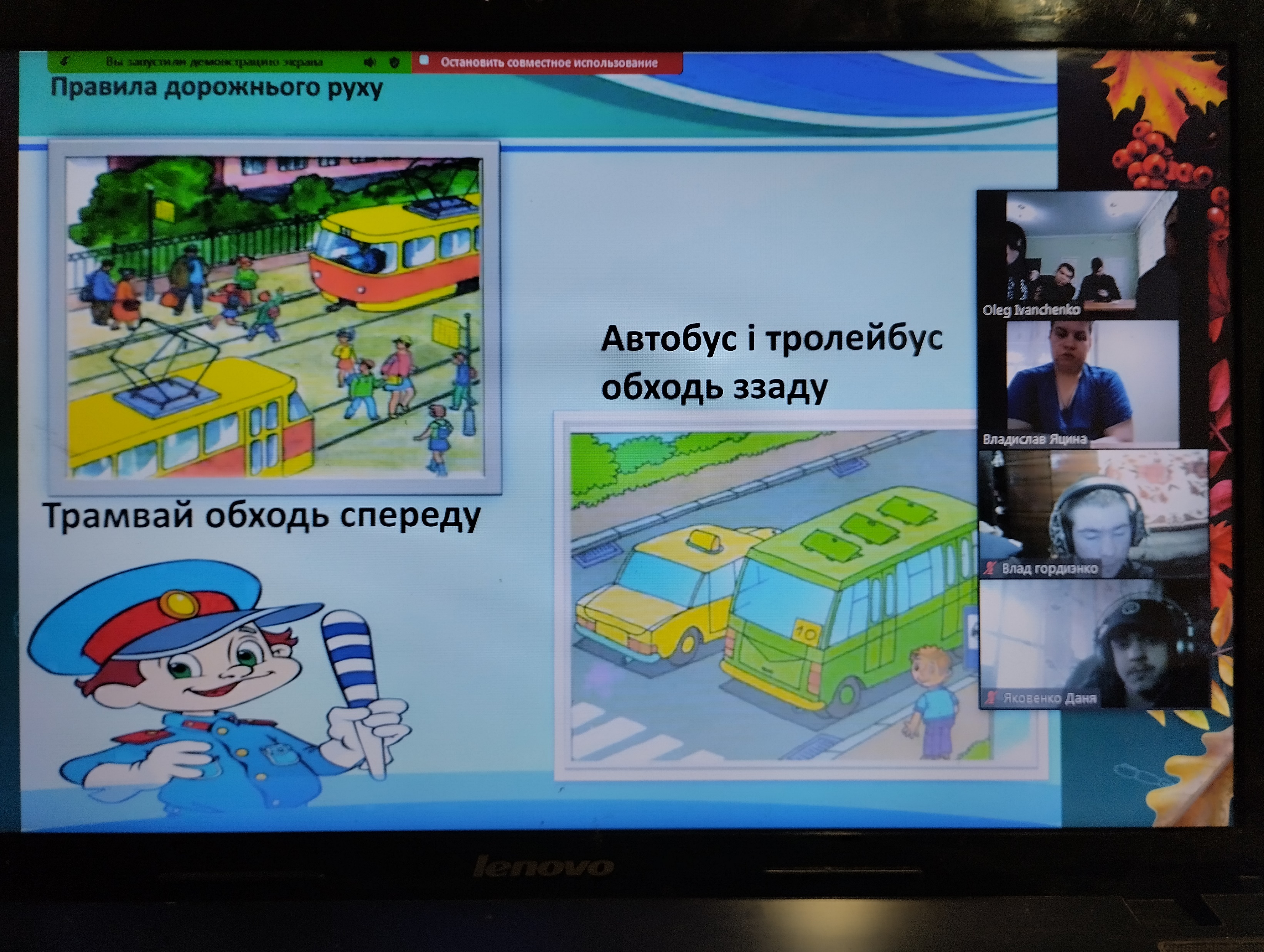 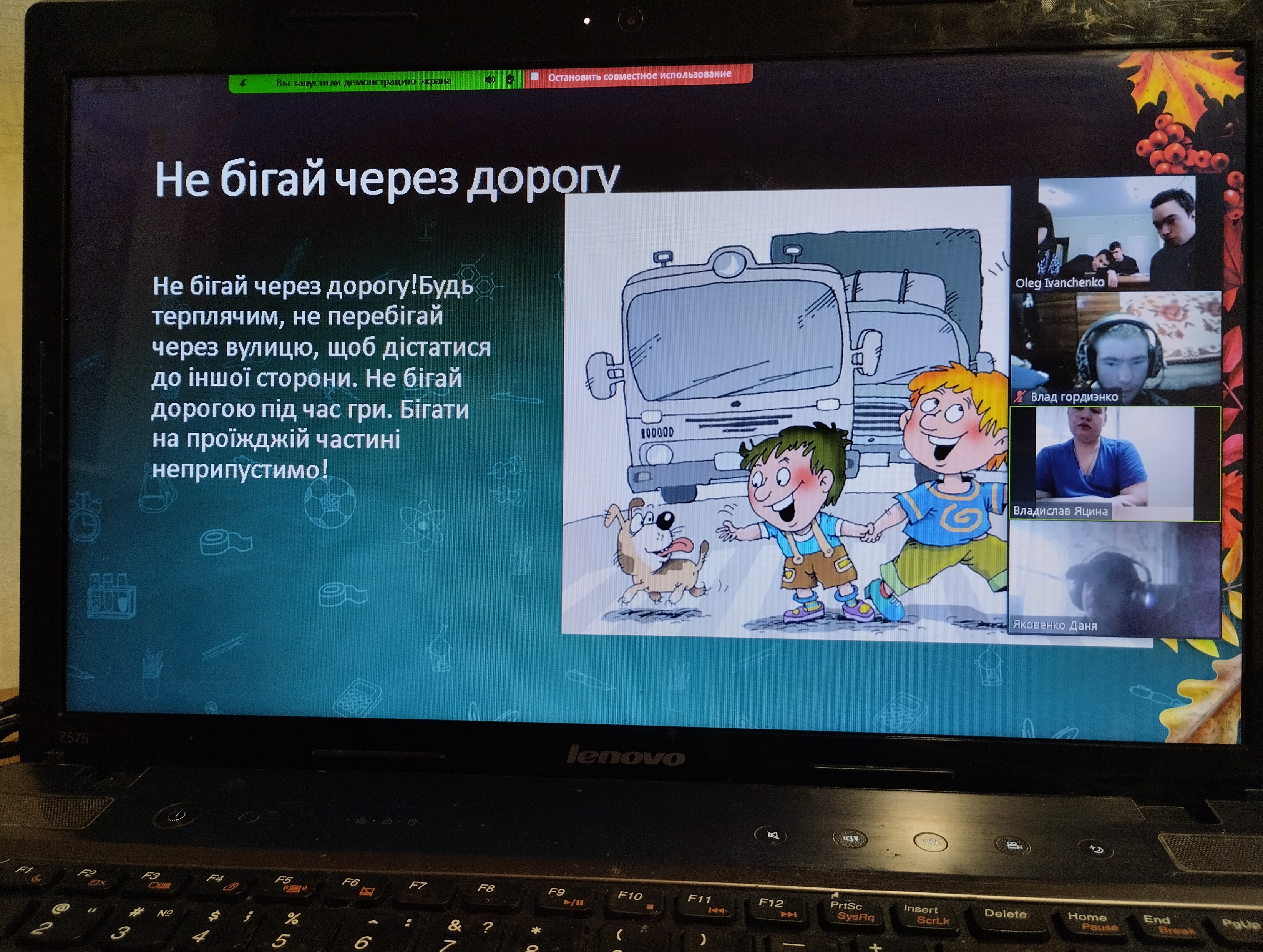 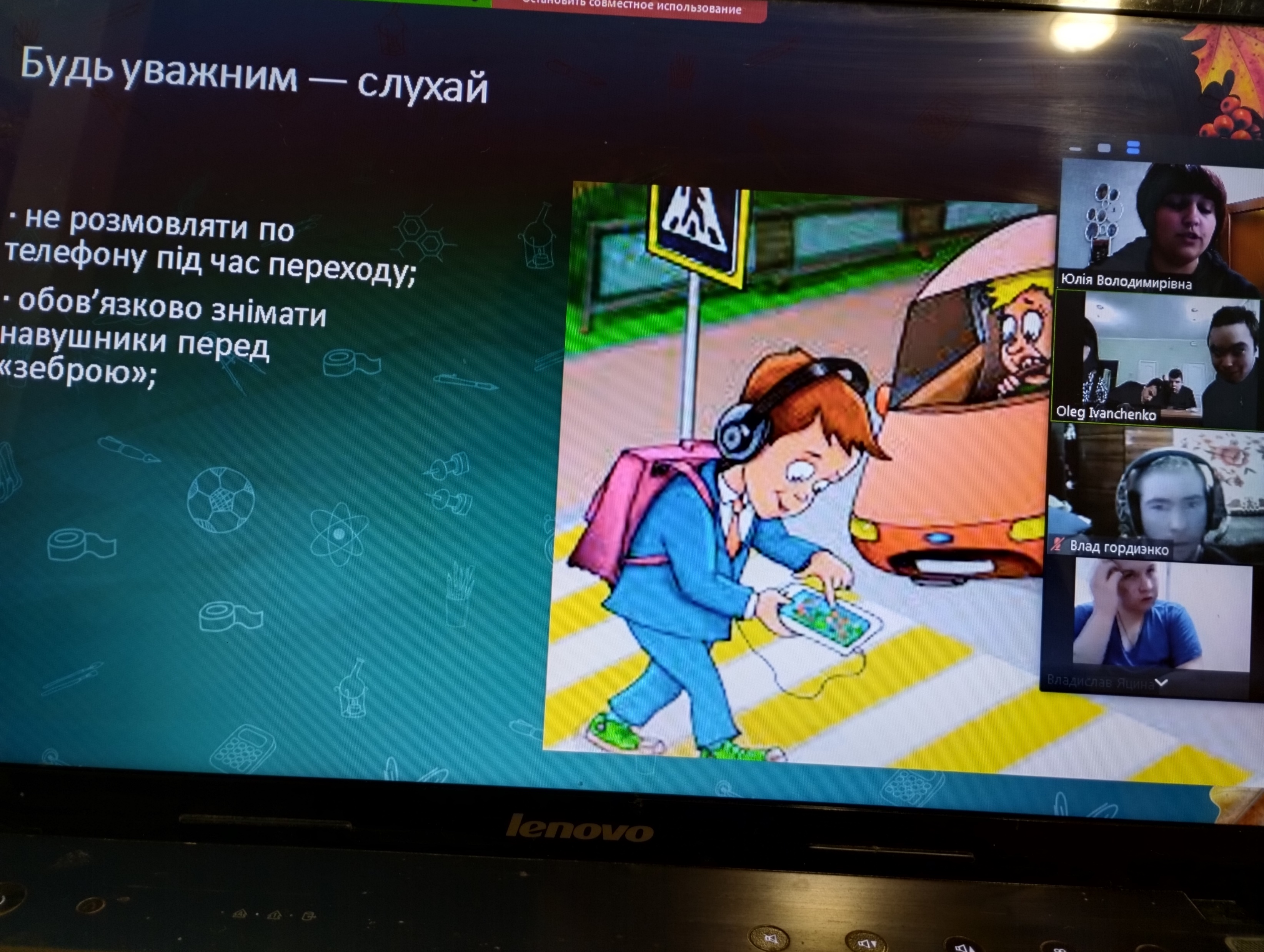 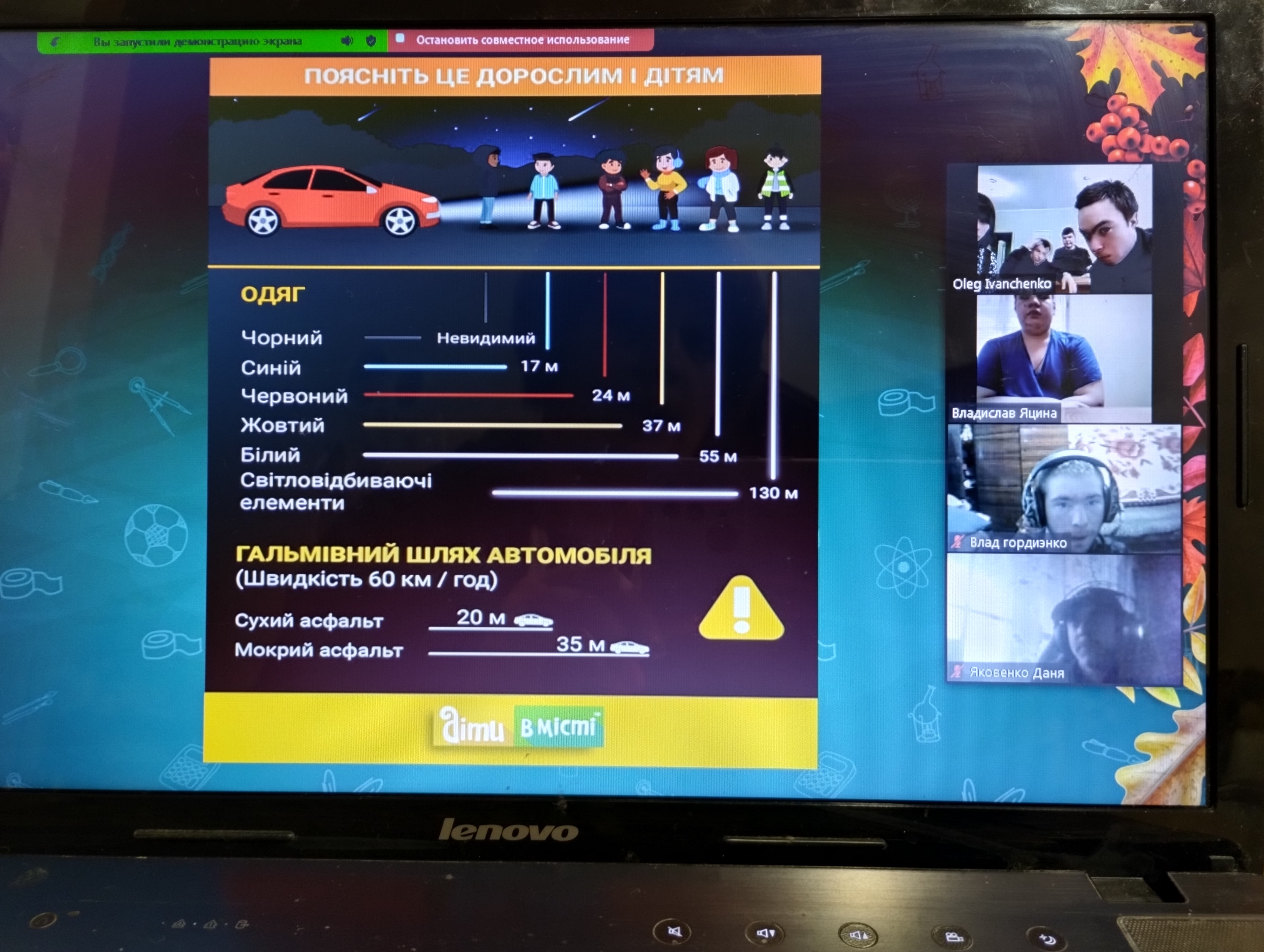